Добрую сказку помню я с детства,
Хочу,  чтобы сказку послушал и ты.
Пусть подкрадется к самому сердцу
И зародит там зерно доброты.
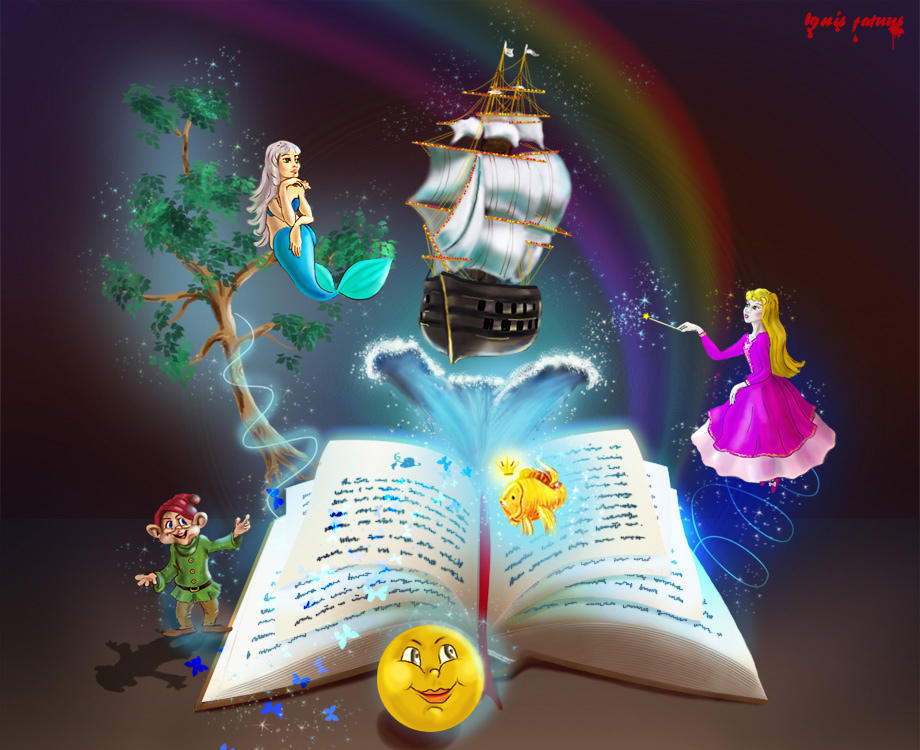 КРАСОТА -
Всё красивое, прекрасное, всё то, что доставляет эстетическое и нравственное наслаждение.
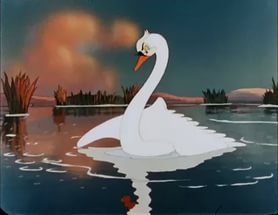 Толерантность –
(англ., фр. tolerance терпимость от лат. tolerantia терпение)
терпимость к чужим мнениям, верованиям, поведению (как основа идеологии политкорректности в либерально-демократическом движении).
Домашнее задание:
Придумать другую концовку сказки Г. Х. Андерсена «Гадкий утёнок».
А что есть красота
И почему её обожествляют люди?
Сосуд – она в ком пустота,
Или огонь в мерцающем сосуде…

				Н. Заболоцкий
СПАСИБО ЗА ВНИМАНИЕ!!!